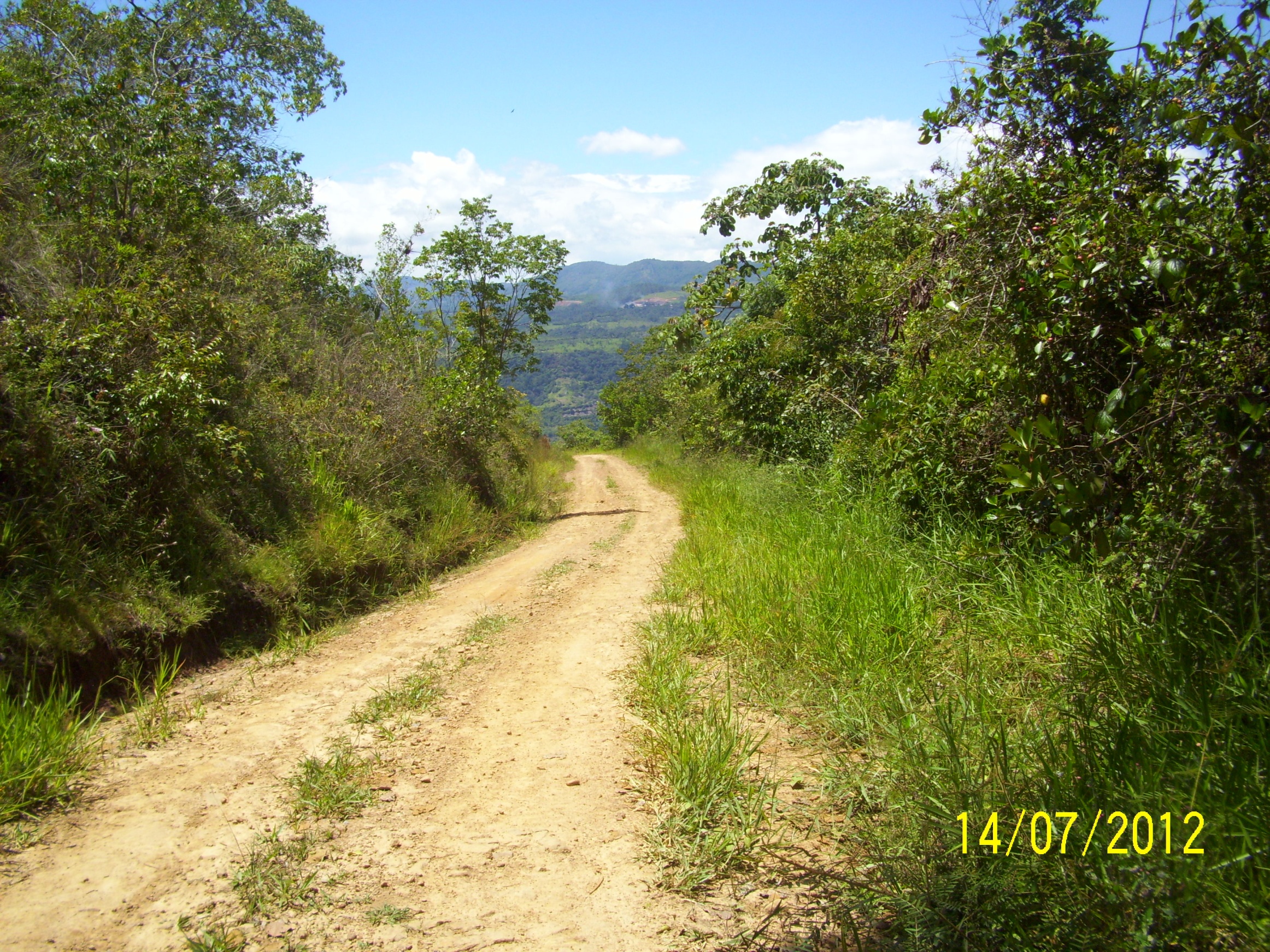 1850 -2014
164 AÑOS DE CAMINAR MISIONERO
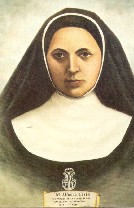 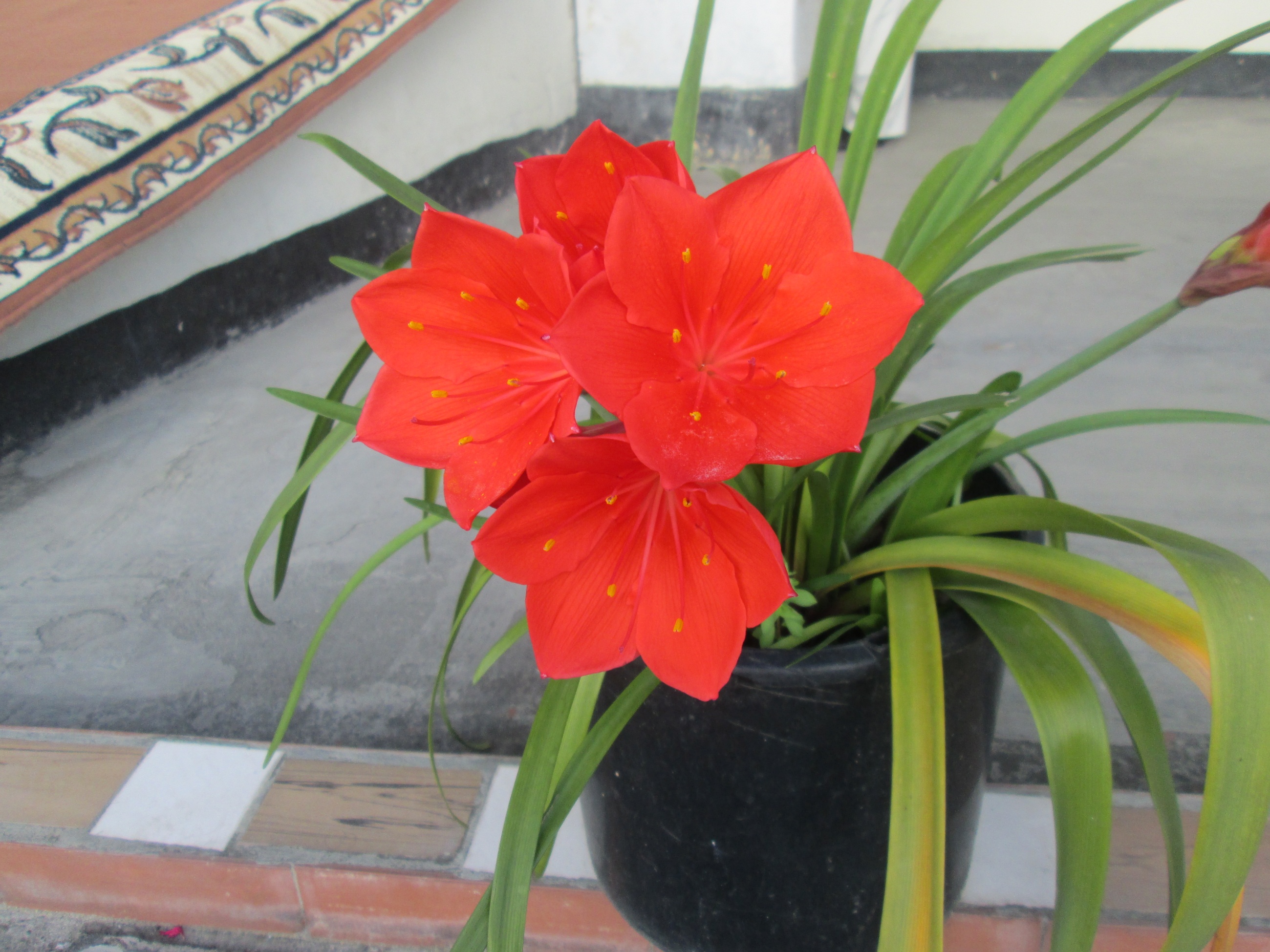 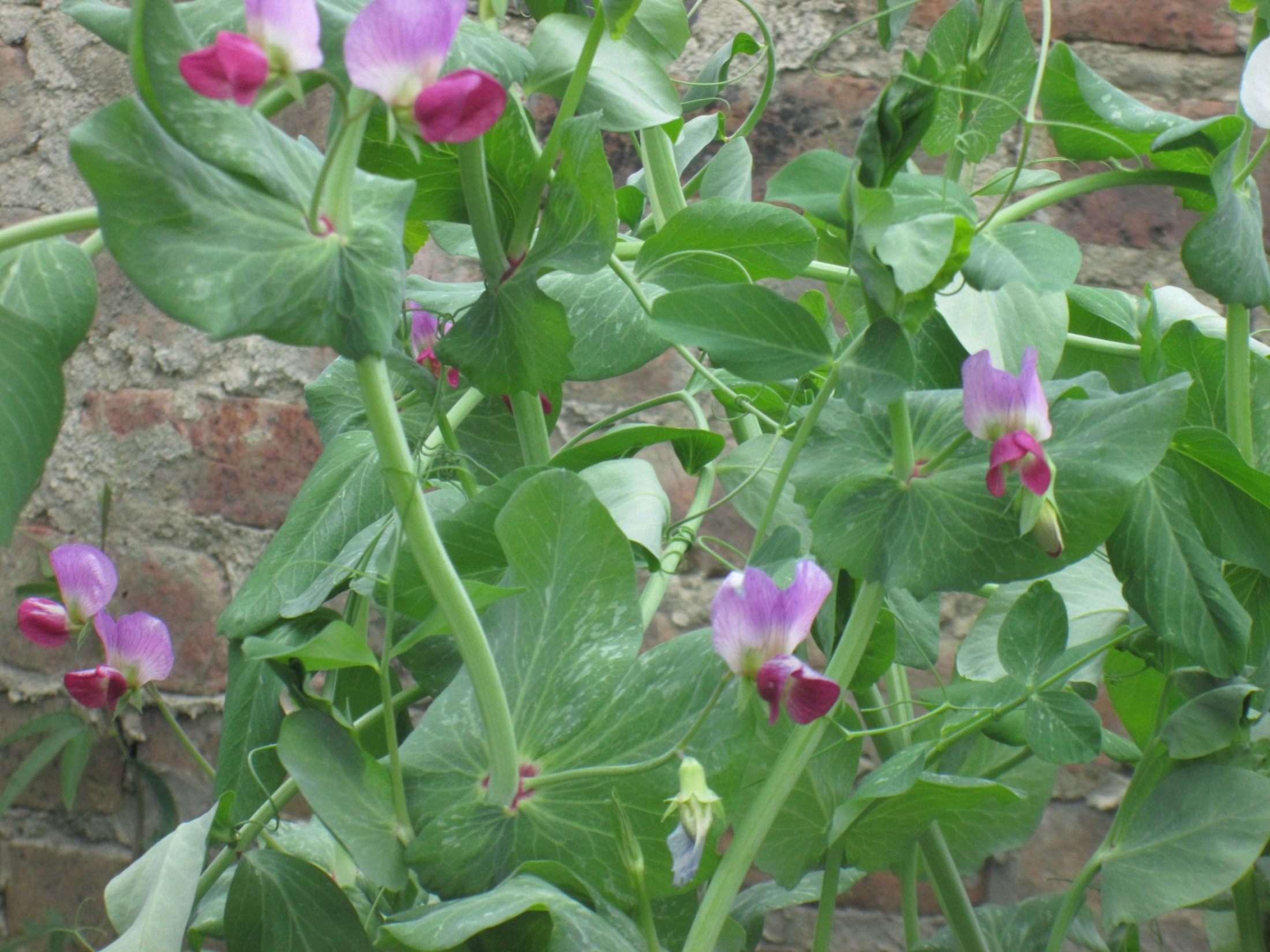 Hagamos memoria  del legado recibido, siendo fieles al “soplo original” que nos  habita , nos mueve, nos mantiene en camino y nos impulsa a seguir  haciendo el bien en el hoy de nuestra historia, manteniendo viva  la llama del Espíritu  que dinamiza nuestro seguimiento a Jesús Misionero.
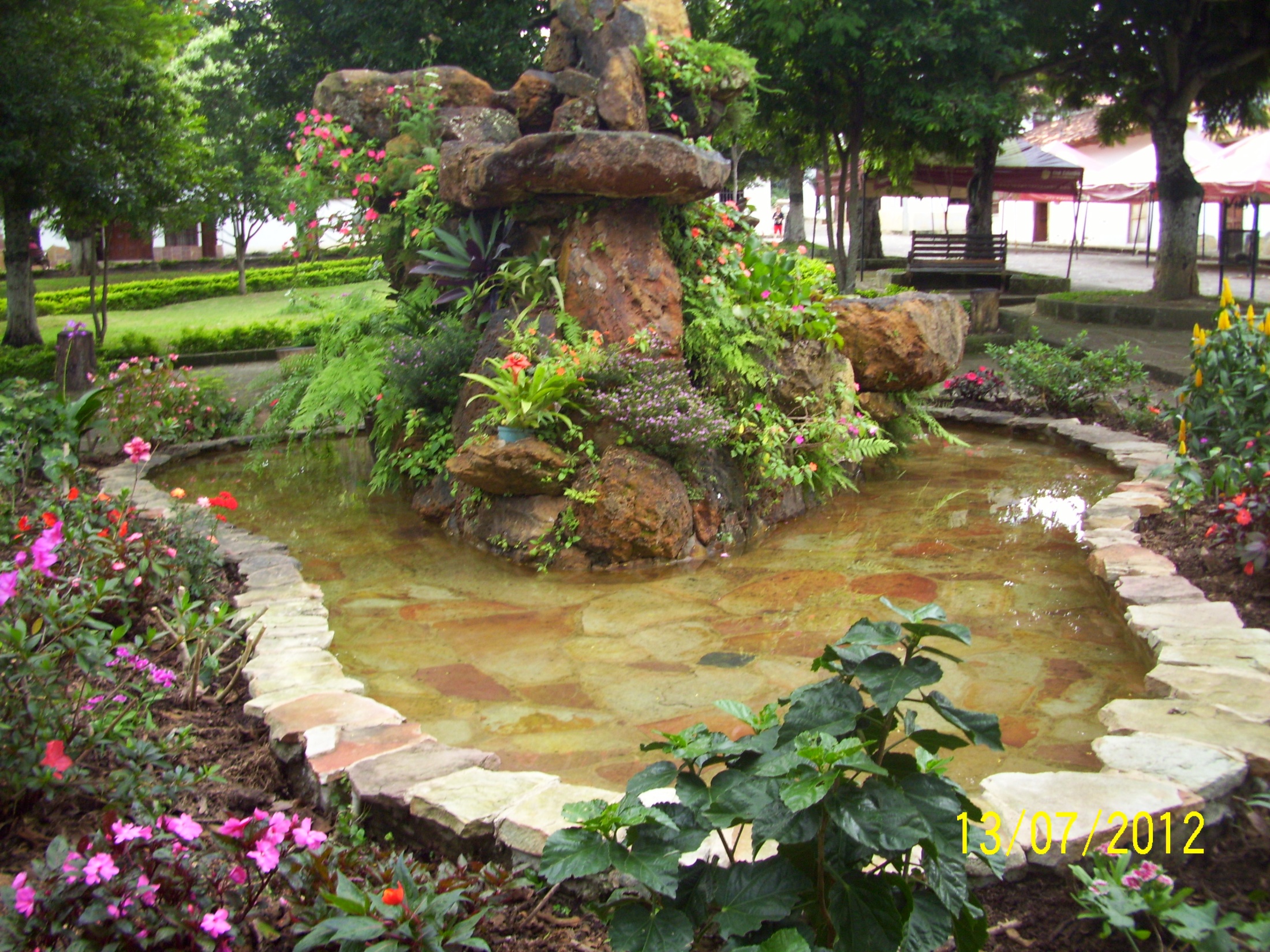 Es tiempo de gracia, es tiempo de salvación que nos invita  a preguntarnos desde lo profundo de nuestra identidad  MIC:
¿ Estamos atent@s a escuchar como María y M. Alfonsa,  la voz de  Jesús  que nos llama a la creatividad y disponibilidad misionera?

                2. ¿ Tenemos la certeza de  celebrar  la “Acción Transformadora”  en la vida  cotidiana y de proyectarnos con esperanza al futuro?
La alegría de celebrar   164 años, nos compromete a mantener vivo el Carisma recibido.


Brindemos con el “Vino Nuevo”  de la comunión y el gozo de sentir que vamos construyendo casa, hogar, familia del Reino, donde tod@s cabemos”
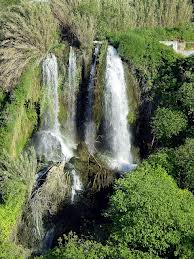 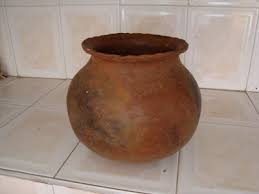 Feliz día familia MIC 

Gracias M. Alfonsa por tu presencia
viva en nuestra historia que nos anima
a “seguir haciendo el bien”
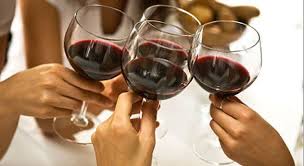 Delegación Colombia